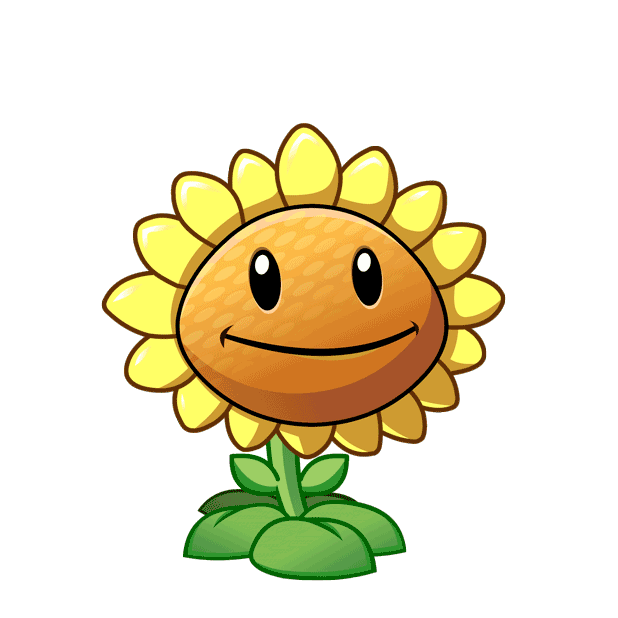 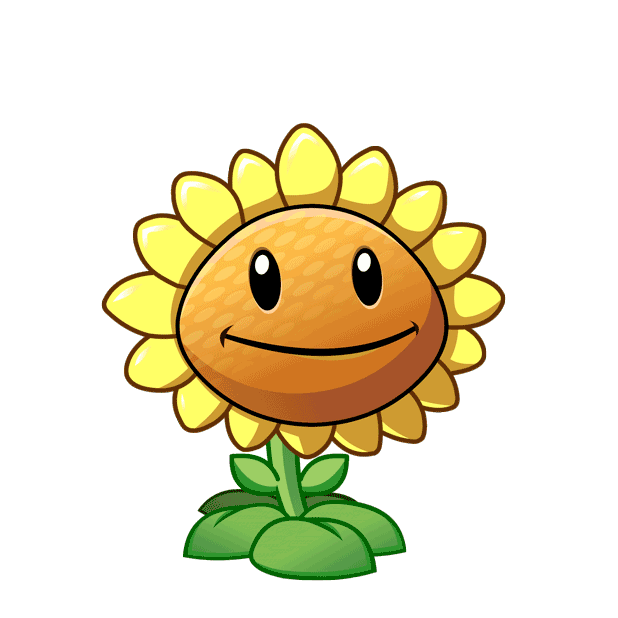 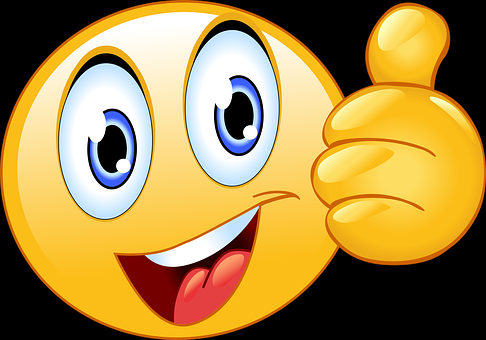 Chào mừng các em đến   với giờ học!
Lớp: 2/7
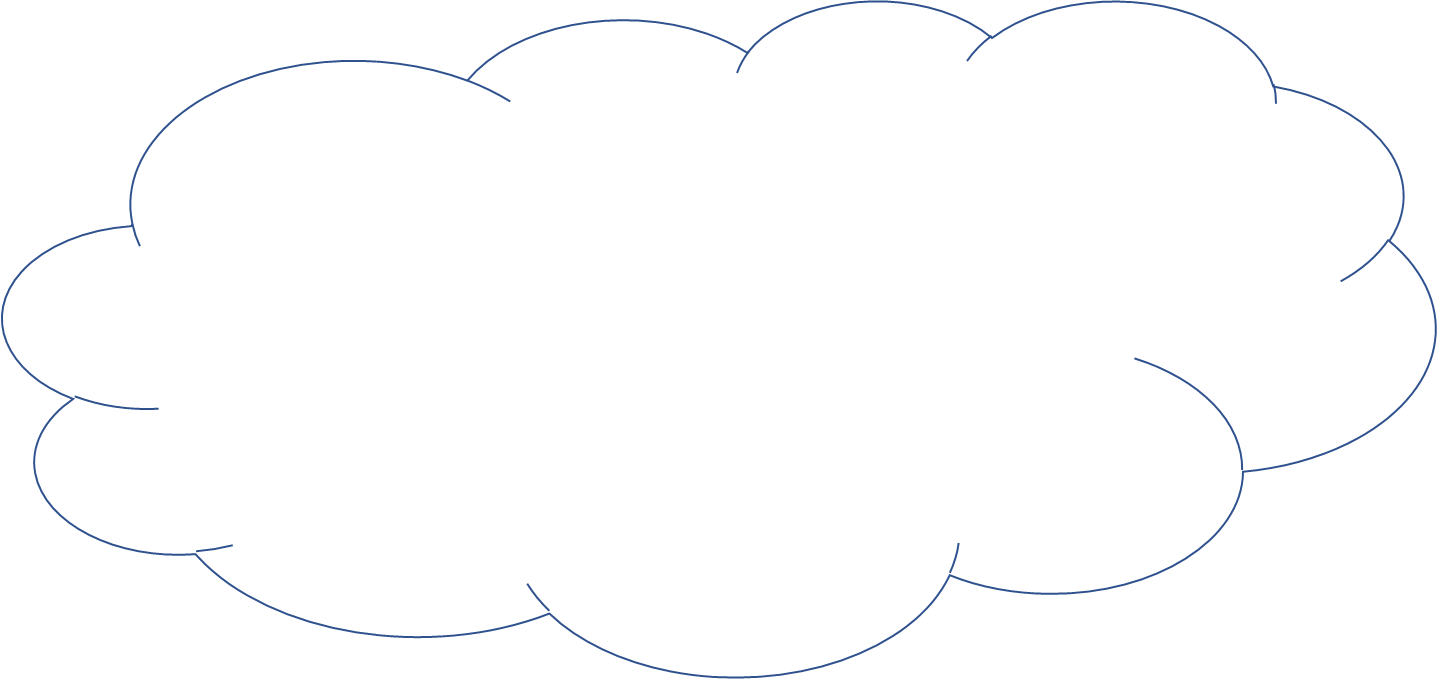 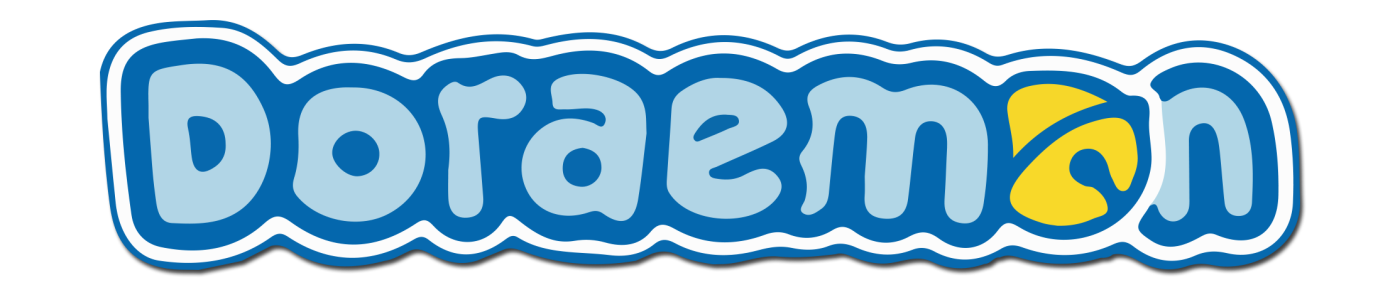 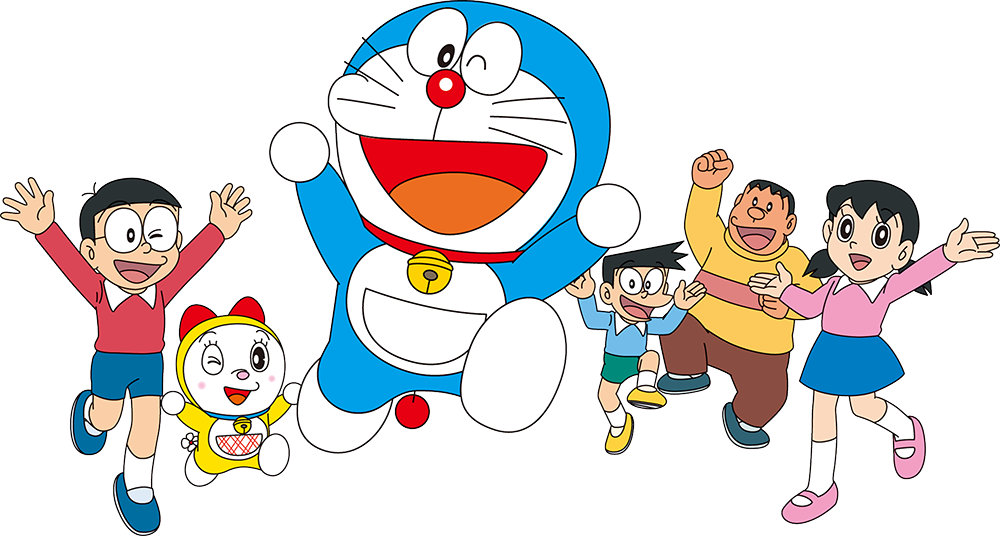 MẢNH GHÉP
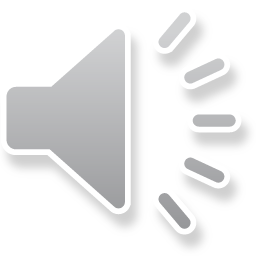 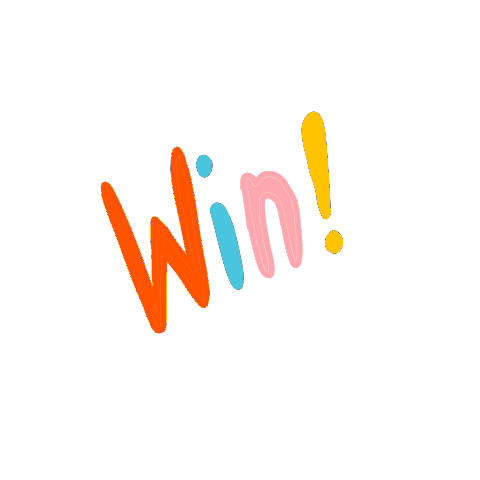 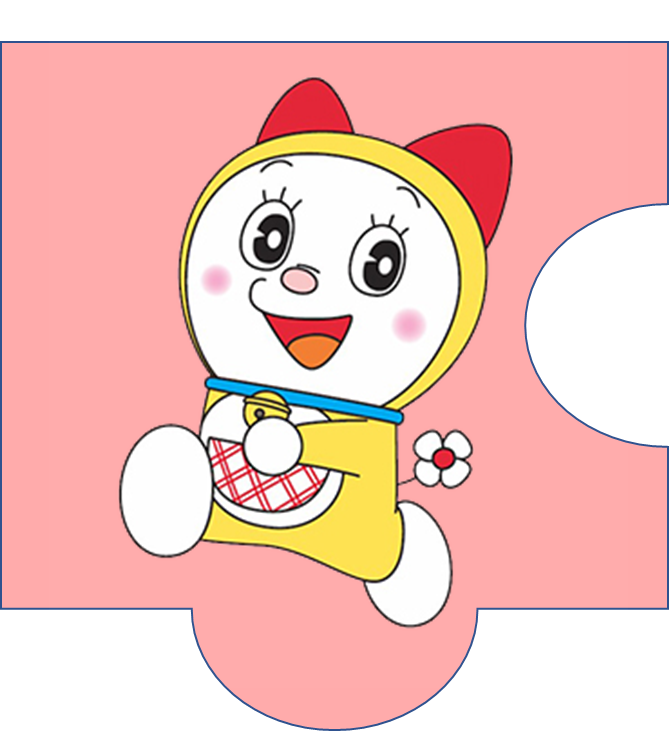 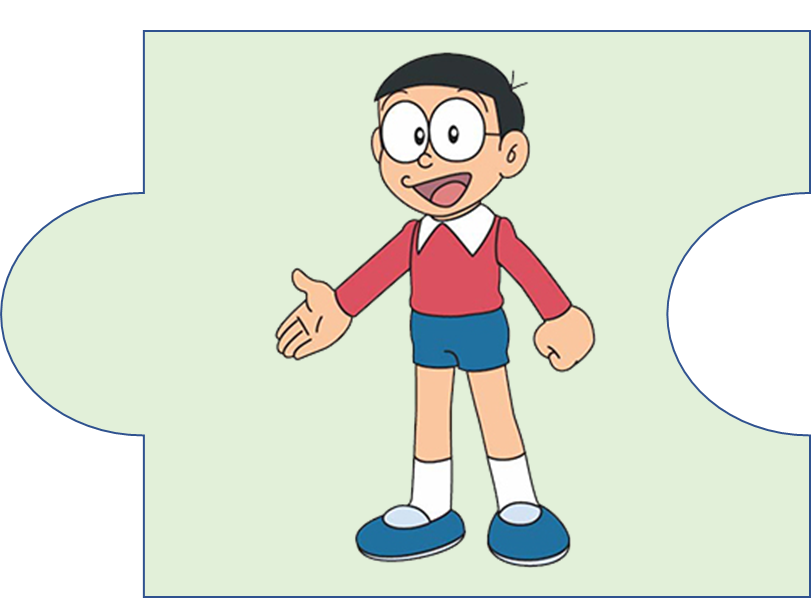 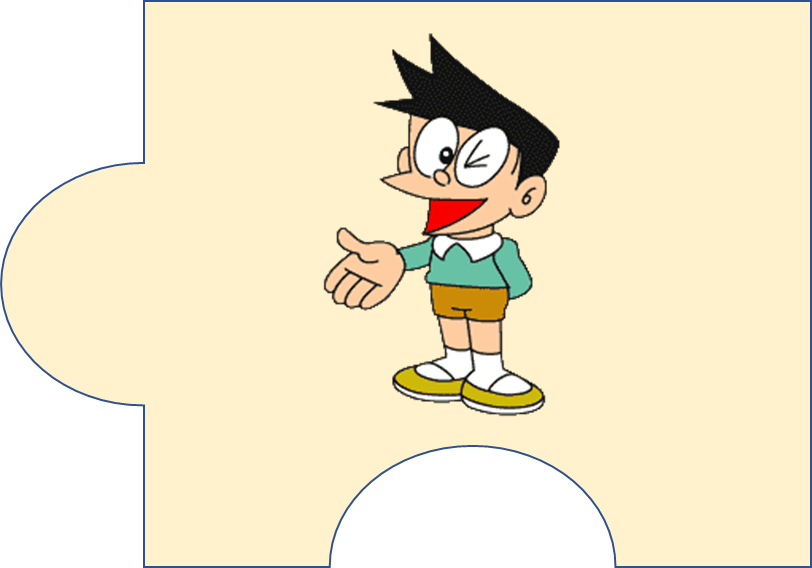 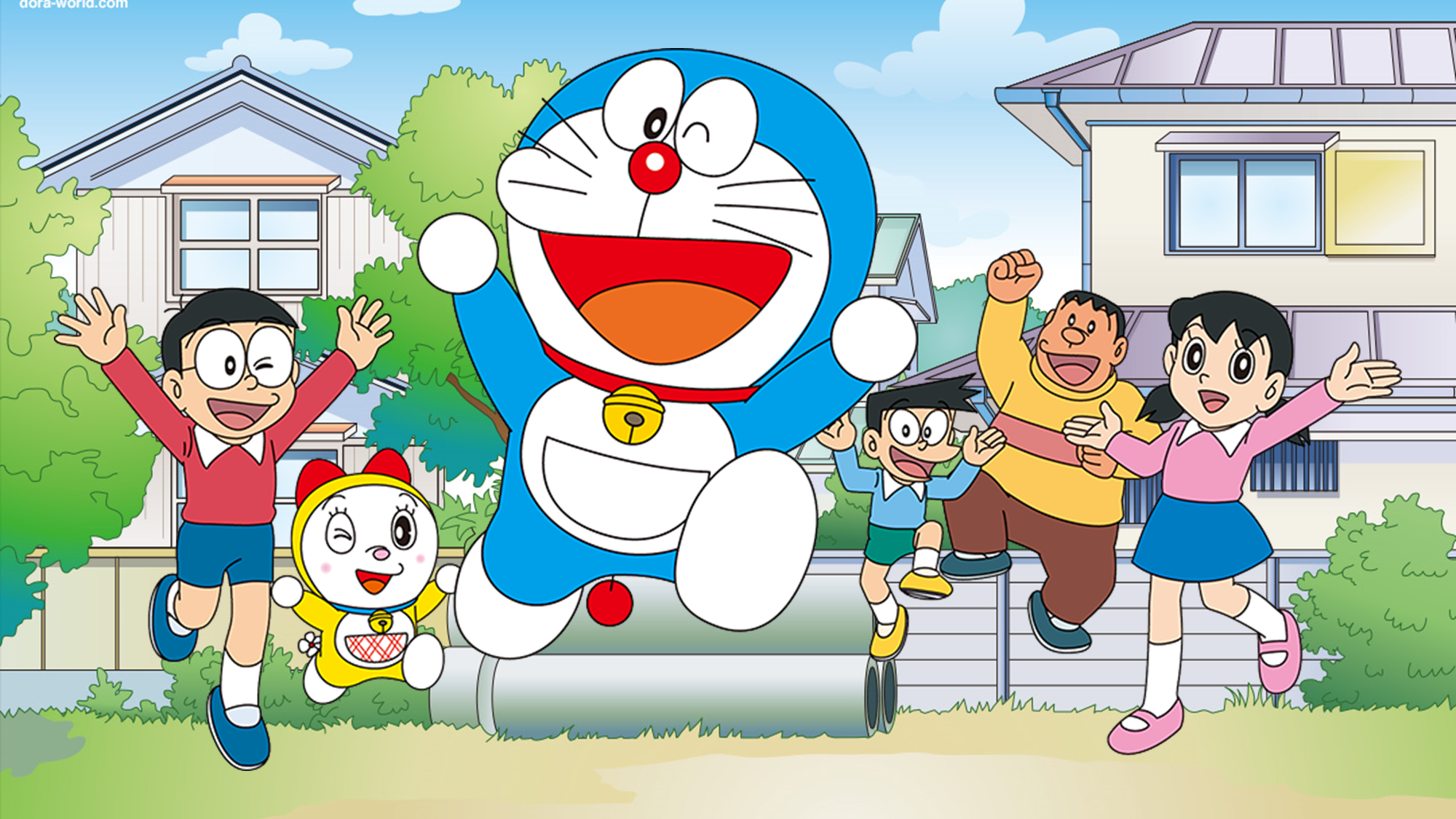 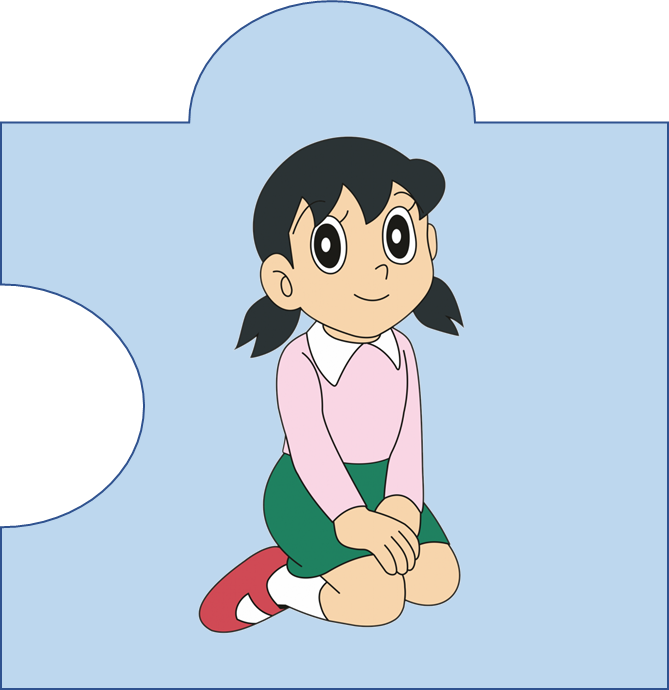 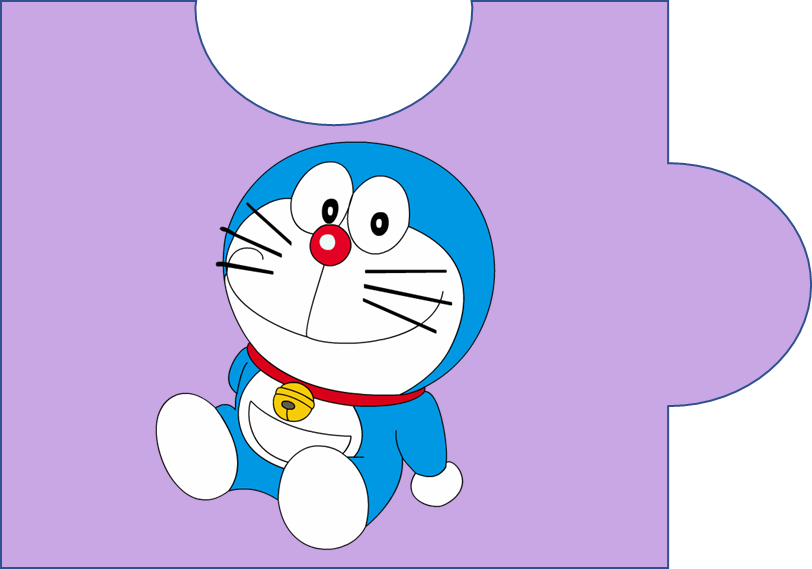 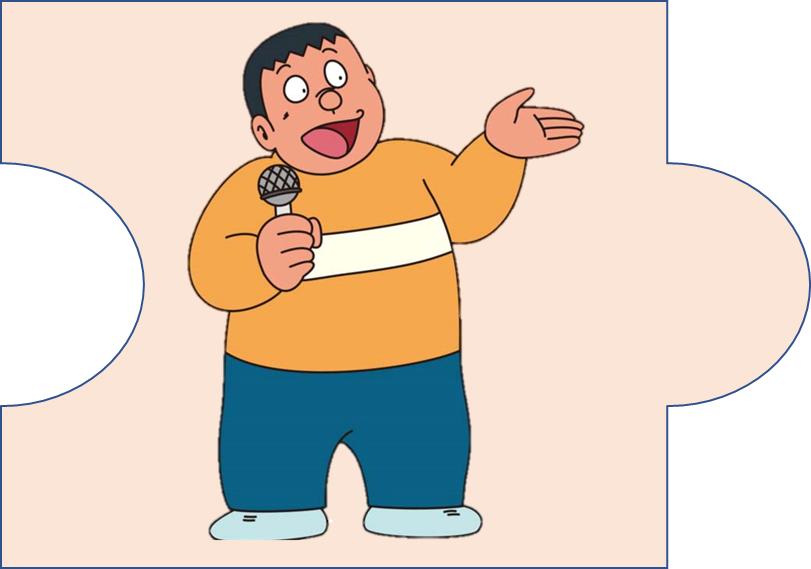 9 + 5 =
13
15
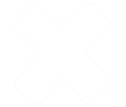 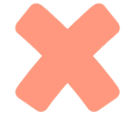 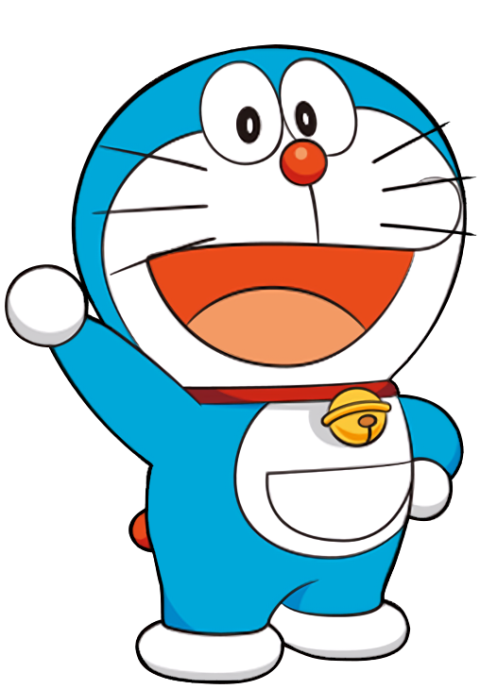 16
14
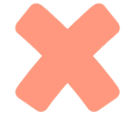 8 + 6 =
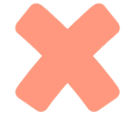 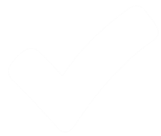 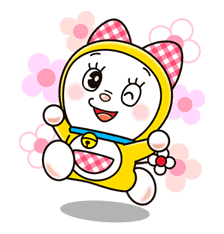 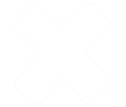 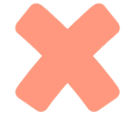 Điền dấu >; < ; = vào ô trống:
 9 + 6        7 + 8
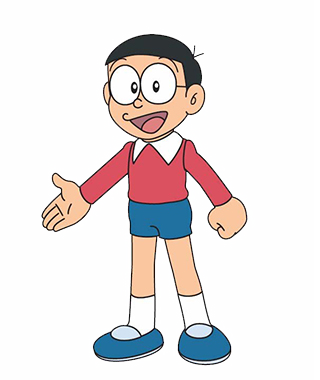 =
<
>
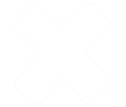 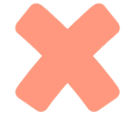 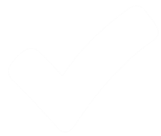 4 + 9
15
13
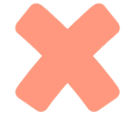 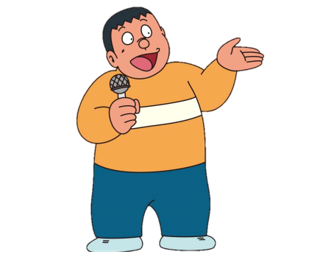 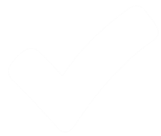 16
14
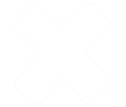 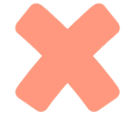 Điền dấu >; < ; = vào ô trống:
8 + 9         19
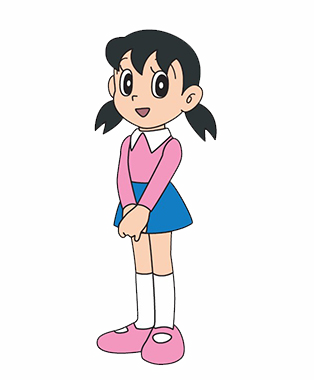 =
>
<
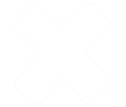 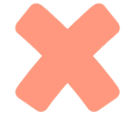 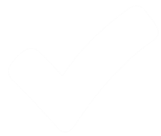 Điền dấu >; < ; = vào ô trống:
5 + 6          11
<
>
=
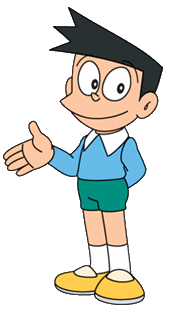 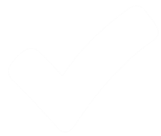 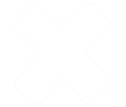 BẢNG CỘNG (CÓ NHỚ) 
TRONG PHẠM VI 20
Tiết 2
8 + 3
9 + 3
8 + 4
9 + 4
8 + 5
9 +5
8 + 6
9 + 6
8 + 7
9 + 7
8 + 8
9 + 8
8 + 9
9 + 9
Bảng cộng
 (có nhớ)
 trong phạm vi 20
9 + 2
9 + 2
9 + 3
7 + 4
9 + 4
6 + 5
7 + 5
9 +5
5 + 6
6 + 6
7 + 6
9 + 6
5 + 7
6 + 7
4 + 7
7 + 7
9 + 7
5 + 8
6 + 8
4 + 8
3 + 8
7 + 8
9 + 8
= 12
= 14
= 13
= 16
= 15
= 17
5 + 9
6 + 9
4 + 9
3 + 9
2 + 9
7 + 9
9 + 9
= 11
2
Xem Bảng cộng, nêu các phép tính còn thiếu:
11
12
9 + 2
8 + 4
4 + 7
6 + 6
4 + 8
3 + 8
3 + 9
6 + 5
?
7 + 5
7 + 4
?
8 + 3
9 + 3
5 + 7
2 + 9
5 + 6
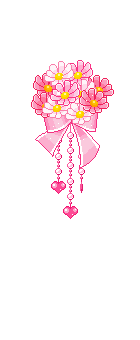 ?
?
?
14
13
8 + 5
8 + 6
9 + 4
9 + 5
?
?
7 + 6
6 + 8
7 + 7
?
?
6 + 7
?
5 + 8
4 + 9
5 + 9
?
?
?
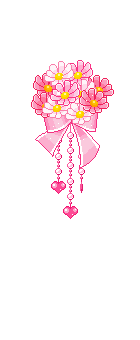 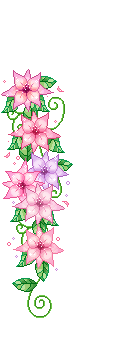 15
16
9 + 6
9 + 7
8 + 8
7 + 8
?
?
?
6 + 9
8 + 7
7 + 9
?
?
?
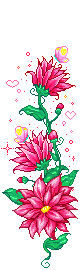 => Bài này giúp các em rèn kĩ năng gì?
Vườn nhà Tùng có 7 cây na và 9 cây xoài. Hỏi vườn nhà Tùng có tất cả bao nhiêu cây na và cây xoài?
3
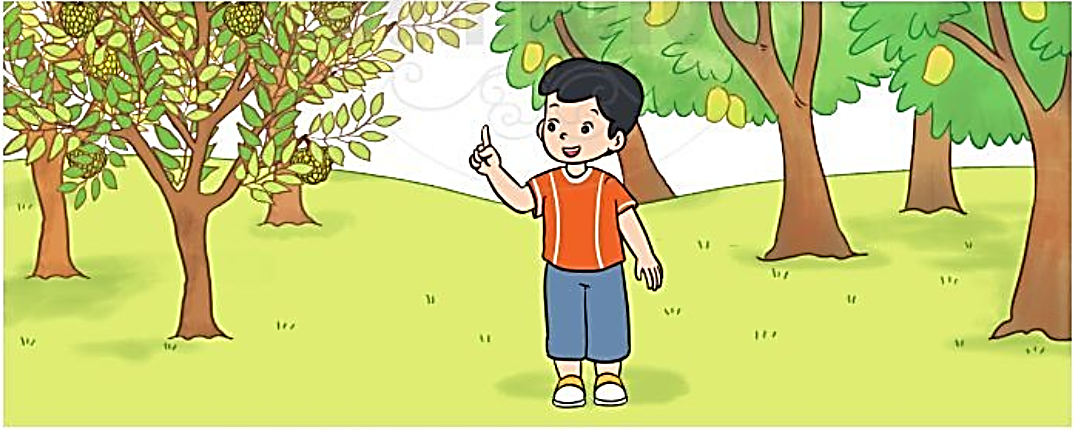 Phép tính:                                 =
Trả lời:  Vườn nhà Tùng có tất cả          cây na và cây xoài.
9
?
7
?
+
?
?
16
?
16
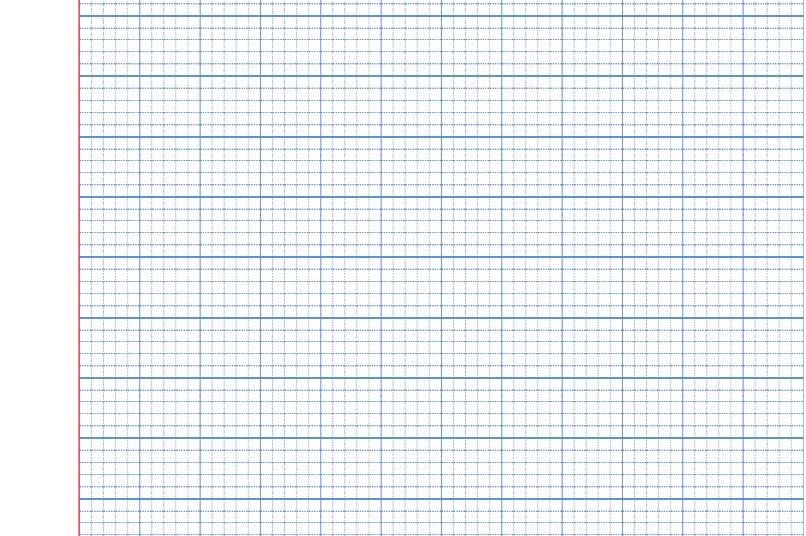 Vườn nhà Tùng có 7 cây na và 9 cây xoài. Hỏi vườn nhà Tùng có
3.
số
tất cả bao nhiêu cây na và cây xoài?
Tóm tắt
-    Na           :     7   cây
>
…. cây?
-    Xoài          :    9   cây
Giải
Vườn nhà Tùng có tất cả số cây na và cây xoài là:
7        +      9       =    16  (cây)
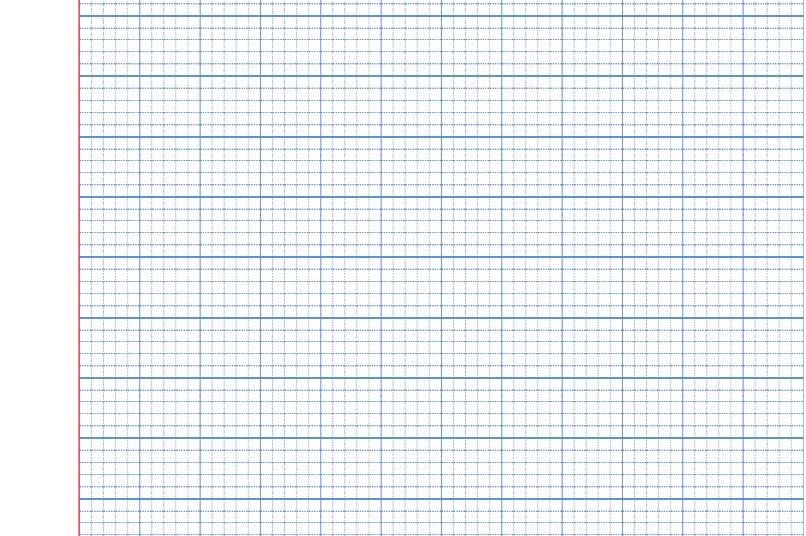 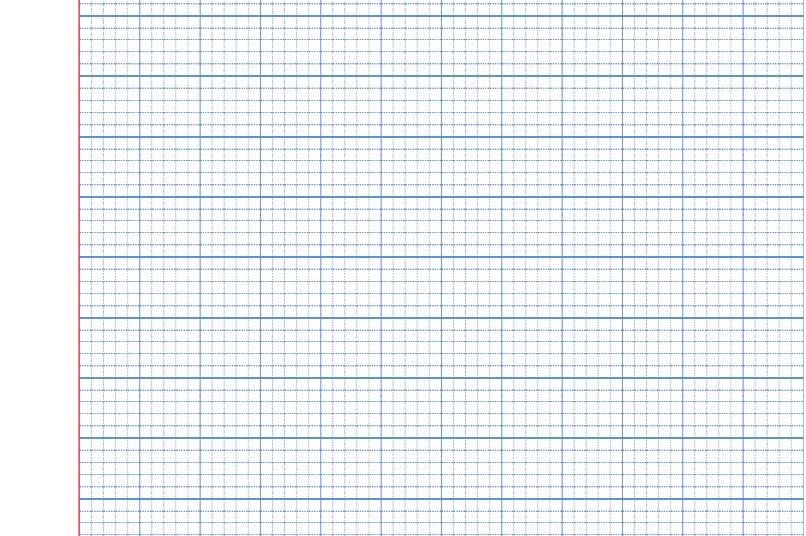 Đáp số   : 16  cây na và cây xoài
- Muốn tìm xem vườn nhà Tùng có tất cả bao nhiêucây na và cây
xoài em làm thế nào?
-   Bài toán thuộc dạng toán gì?
-   Bài toán thuộc dạng tính tổng. Ta làm phép cộng.
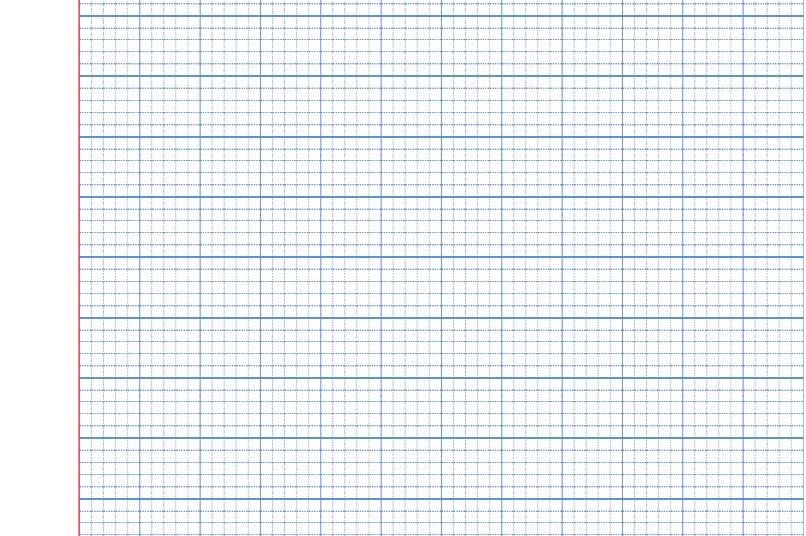 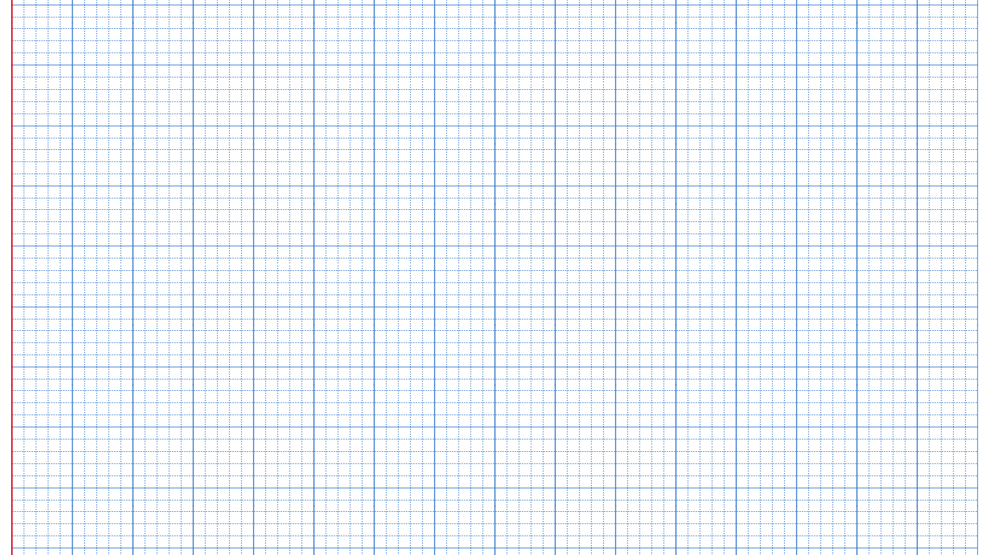 Thứ  ba   ngày   12     tháng   10  năm  2021
Toán
Bảng cộng (có nhớ) trong phạm vi 20(tt)
>
3.
Tóm tắt
-    Na           :     7   cây
…. cây?
-    Xoài          :    9   cây
Giải
Vườn nhà Tùng có tất cả số cây na và cây xoài là
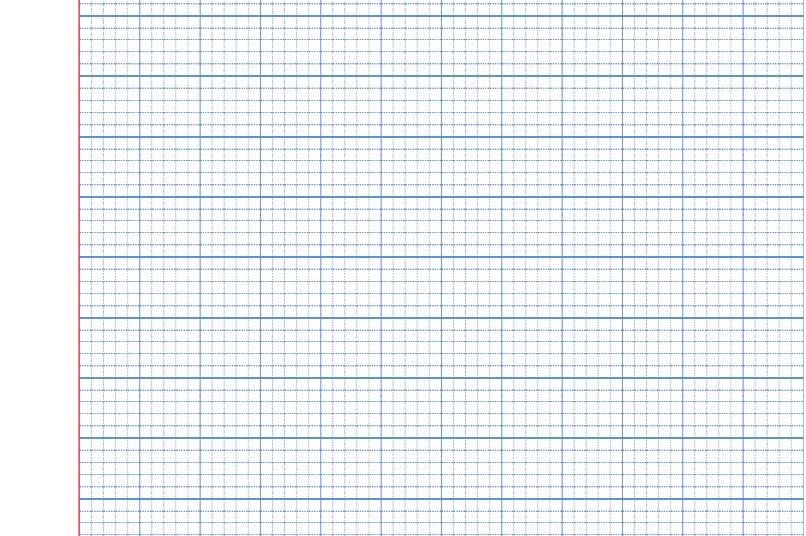 7    +     9     =    16  (cây)
Đáp số   : 16  cây na và cây xoài
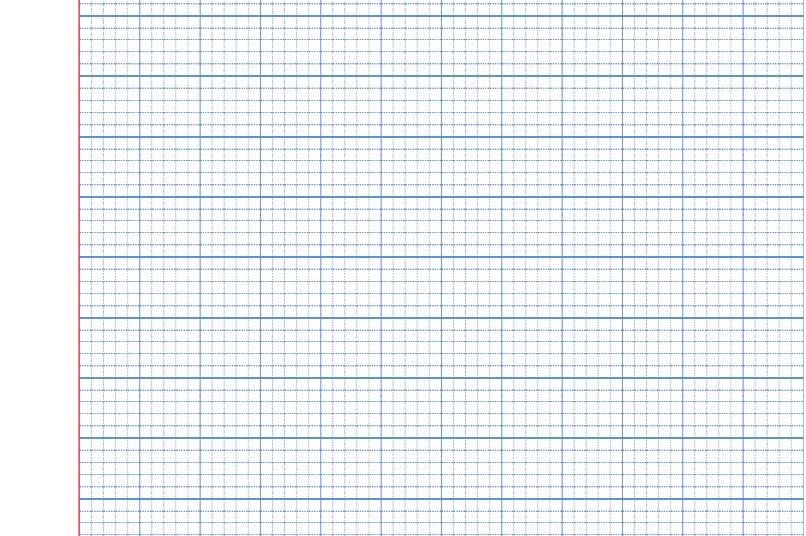 Dặn dò
- Học thật thuộc bảng cộng và nhớ cách cộng nhẩm để làm toán không bị sai
- Em chuẩn bị bài Luyện tập trang 26
Cảm ơn các em đã lắng nghe!
Chào tạm biệt !
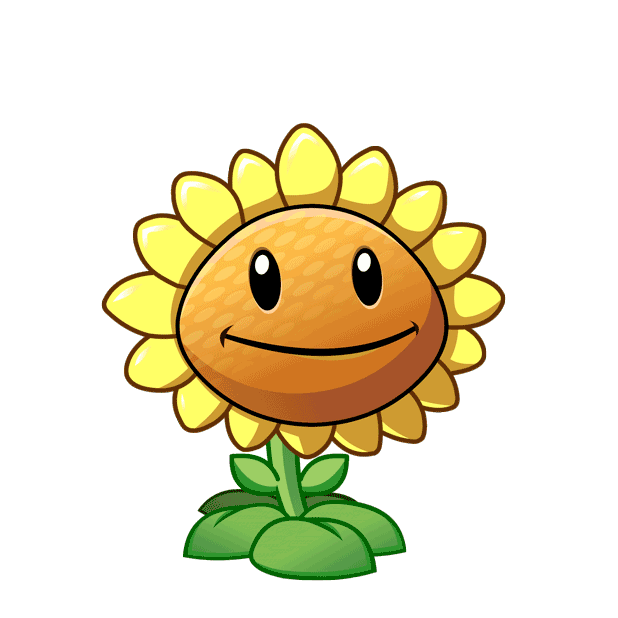 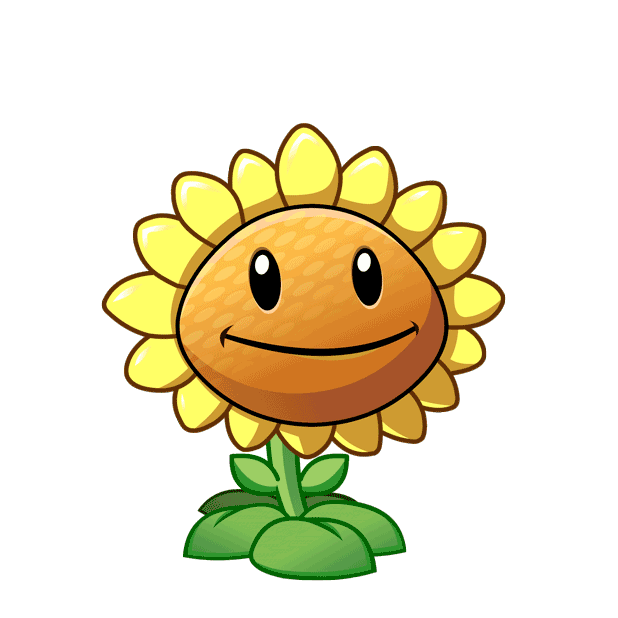 Dặn dò
- Về học thật thuộc các bảng cộng
- Khi cộng, nhớ lưu ý cách cộng nhẩm
THANK YOU
Tạm biệt và hẹn gặp lại